Модель идеальных классов
Богданова Полина
Володина Мария
Терехова Софья
Шапорова Анна
Цель работы:Создать модель идеальнго класса
Задачи:1-провести опрос.2-создать модель класса(по результатам опроса)
Проблема:Так как у людей разные предпочтения идеального класса,но мы постараемся учесть все пожелания
Почему наш проект считается актуальным
Тема моделирования и дизайна в данный момент очень актульна,а нас это очень вдохновляет.Многим нравится самим создавать и придумывать дизайн интерьера.Поэтому мы считаеи наш проект вполне актуальным.
Результаты опроса:
Интерьер и моделирование,что это
Интерьер это-внутреннее пространство помещения, которое заключается в его архитектурном, художественном и функциональном оформлении

Моделирование это-Исследование объектов познания на их моделях; построение и изучение моделей реально существующих объектов
Процесс создания класса
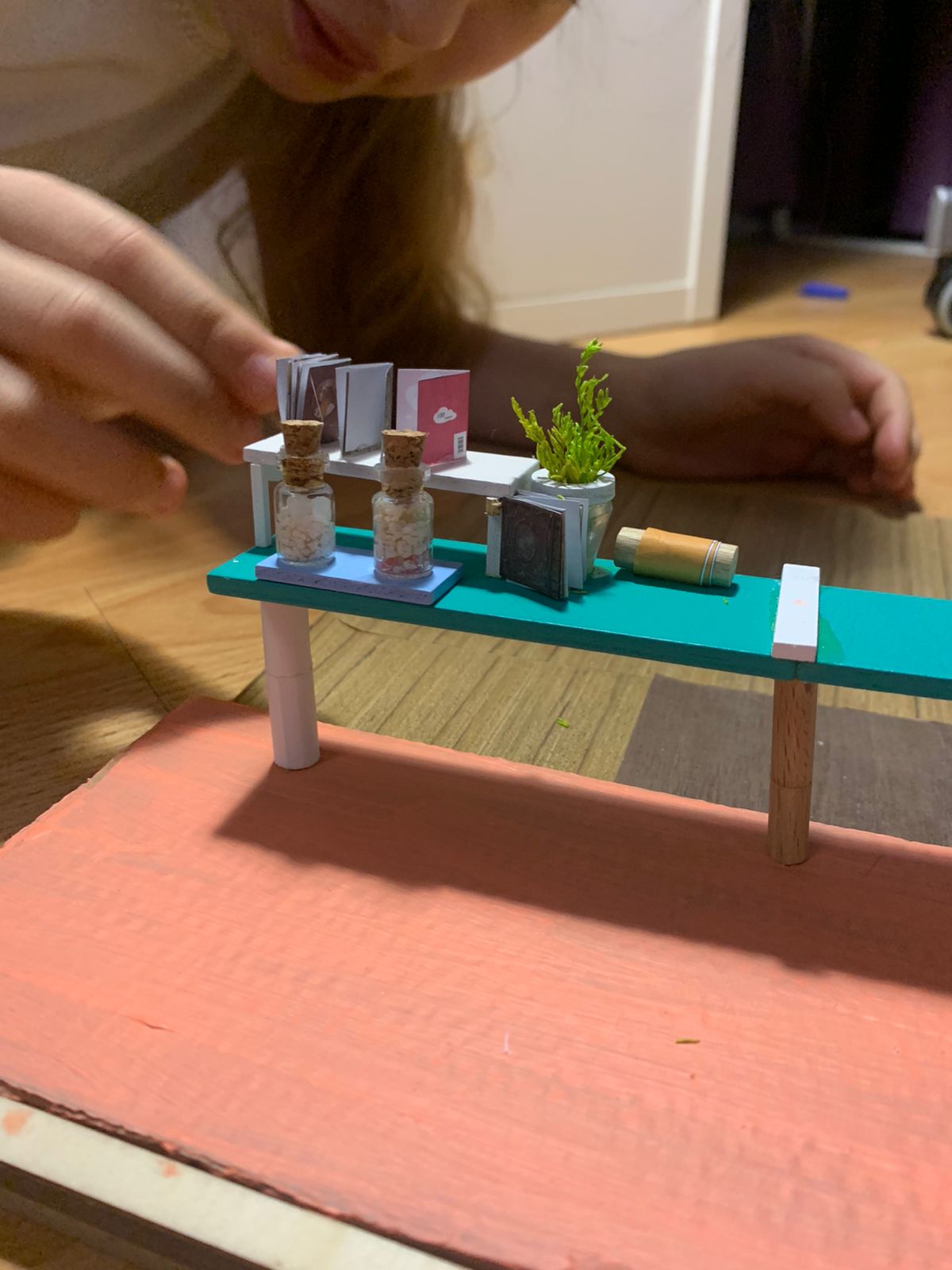 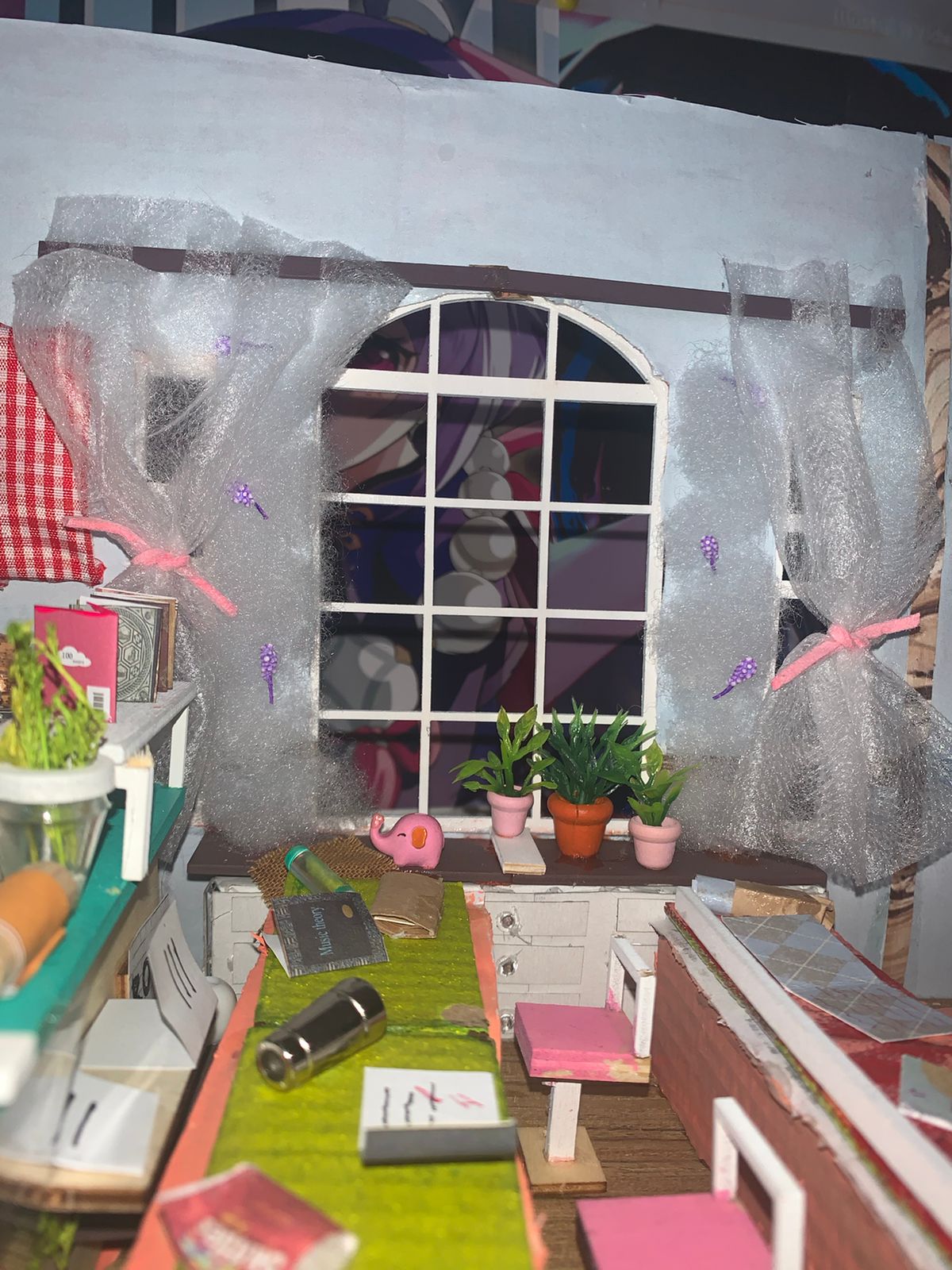 Процесс созданиякласса
Процесс созданиякласса
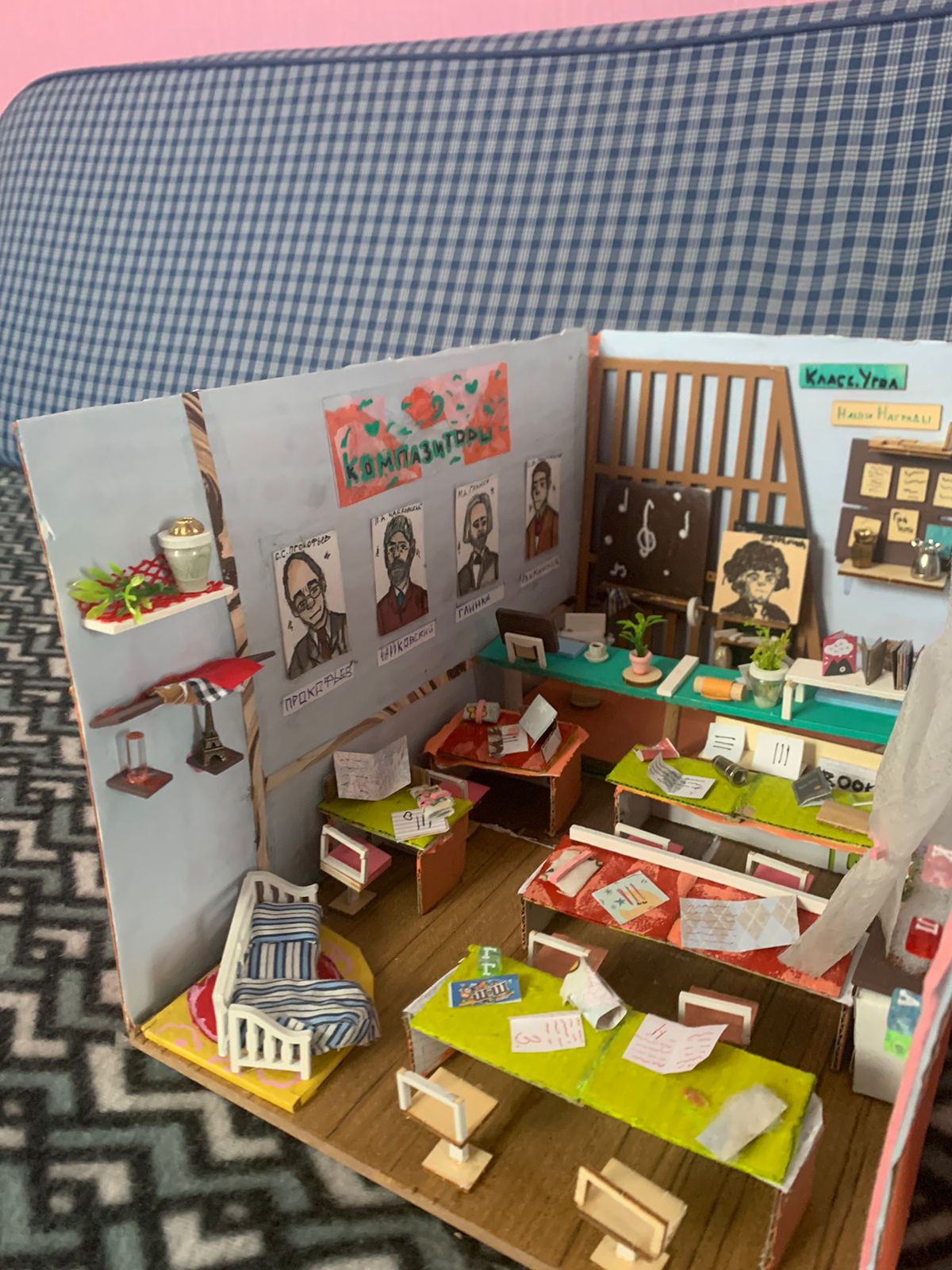 итог:
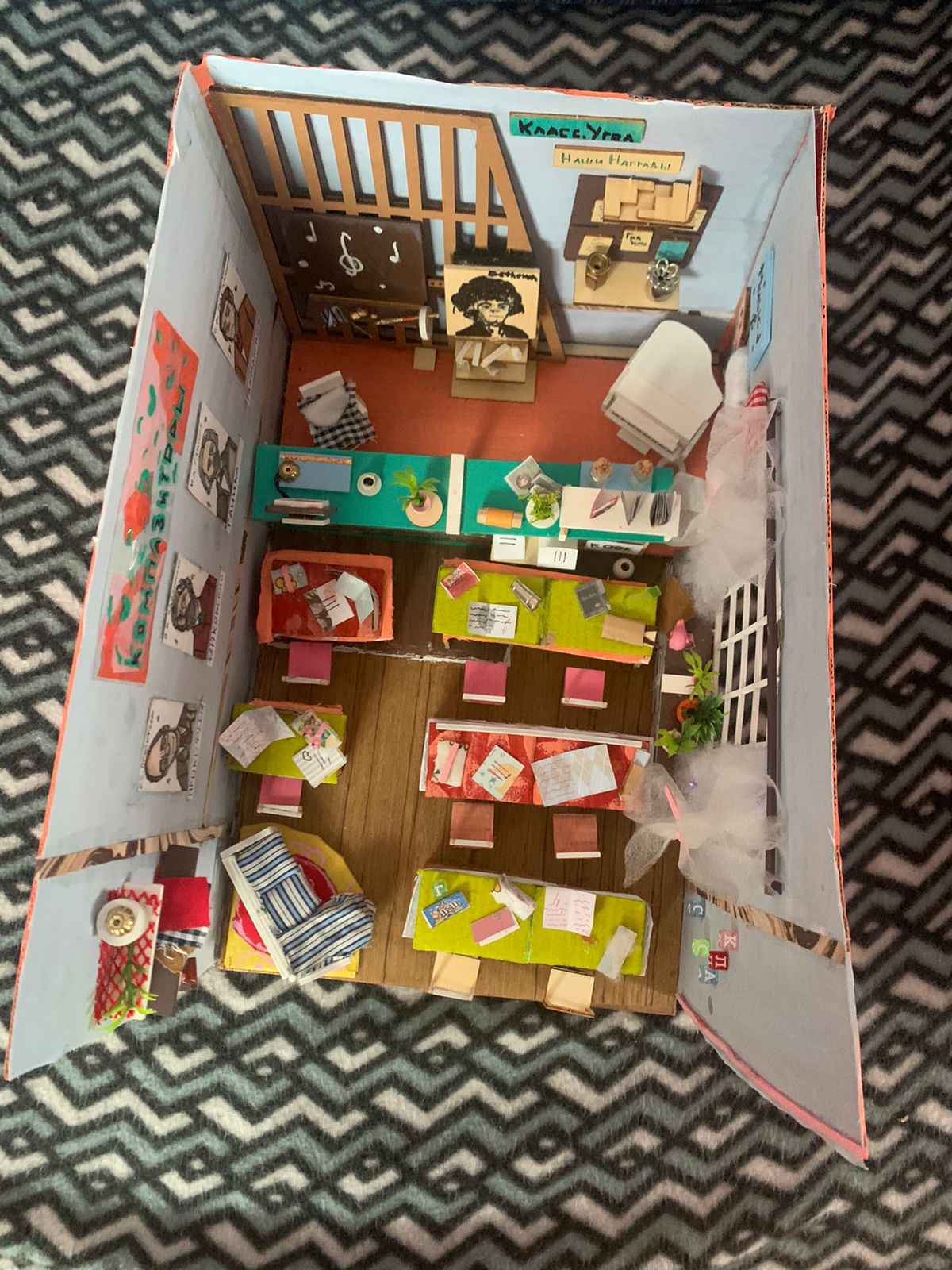 Спасибо за внимание!